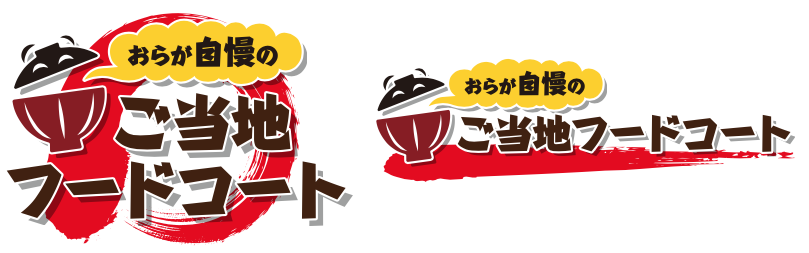 資料番号-7
ニッポン全国物産展
「ニッポン全国おらが自慢のご当地フードコート」継続実施
【目　的】

昨年も好評だった「ニッポン全国おらが自慢のご当地フードコート」コーナーを今年も継続
ニッポン全国の地域に根ざしたご当地食、地元に帰ると食べたくなるソウルフードを中心に全国のご当地
食を一同に集めたフードコートを設置します。
その場で食べられる多種多様な商品を集め、飲食スペースの拡大を図り、様々な年代の方が物産展
を楽しめる環境をつくり、来場者の好評を得ることが出来ました。
今年度はロゴを一新し、購買力の高い実演販売の商品を中心に販売を行い、売上の大幅なアップを
目指すとともにテイクアウト商品を提供し、コロナ禍における安心安全な運営を行います。

【商品について】

　地域の風土や人々に根差した人気商材を中心にご当地の人々には認知されているものの、他地域の　
　人々はあまり知られていないもの、今話題になっているものなどを中心に広く募集をいたします。

　①お弁当、丼、おにぎり、すし、ラーメンなど各地域のご当地色を生かした商品
　②ピザ、パンケーキ、餃子、焼売、ステーキ、フライドポテト、ヨーグルトなどの専門店
　③ご当地ビール、ご当地コーヒー、お茶、ジュースなど飲み物等
　※テイクアウト可能な商品の販売を実施

【事業者選定】

　・出展の選定は希望県連のみとし、47社集まらなかった場合は都道府県に
　　こだわらず事務局が選定をいたします。
  ・事務局はポスティング、SNS、チラシの広告媒体でPRを行います。
  ・出展募集に応募した出展事業者は売上目標を設定し、2日間の目標設定が低いや出展商品が事業者間で重複した際には出展の調整をさせて頂く場合があります。
【募集について】

①場所　　：展示ホールB　※休憩・飲食スペース含む
②販売面積：(間口)3000mｍ×(奥行)2500ｍm　
                 ※申込み社数により変動する可能性あり。
③募集締切： 9月９日（水）15時必着 
　　　　　　　　（地域や商品の重複により調整がございますので期日厳守でお願いします。）
④基本設備：実演台、平台、冷ケース（いづれか1台）及び社名板１枚
　　　　　　　　
　　　　　　　　※保健所指導によりフードコートに関しましては必ず実演台が必要となります。
　　　　　　　　　 基本設備にてご用意、もしくはレンタル備品（有料）にてお申込み下さい。
　　　　　　　　※食品販売に関する届出については事務局が一括して行います。
　　　　　　　　※試飲・試食は不可となります
　　　　　　　　※出展社決定後、フードコート用の詳細案内を発送させて頂きます。
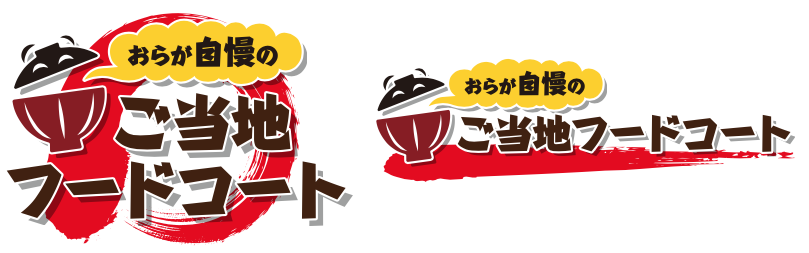 【２０１９年出展社実績】